新时代中国青年要有的样子
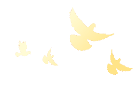 —学习在庆祝中国共产主义青年团成立100周年大会上的重要讲话班会
学校               班级
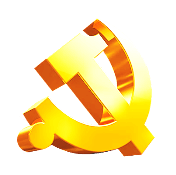 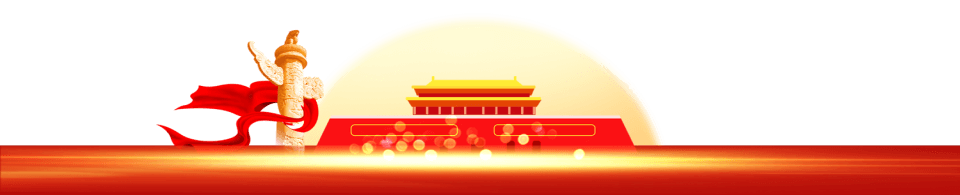 https://www.ypppt.com/
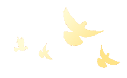 前言
PERFACE
在庆祝中国共产主义青年团成立100周年大会上的重要讲话中，习近平总书记对新时代的共青团提出了殷切期望、对新时代中国青年在实现民族复兴的赛道上奋勇争先提出了明确要求，指出，“新时代的中国青年，生逢其时、重任在肩，施展才干的舞台无比广阔，实现梦想的前景无比光明。”青年组织必须有“请党放心、强国有我”的精神风貌，广大团员青年要有“请党放心、强国有我”的应有样子。
进入新时代、奋进新征程，践行青春誓言、勇载历史使命，新时代中国青年就要赓续百年以来展现出的精神风貌、汲取百年以来形成的宝贵经验、牢记总书记的殷切期望和要求，有始终与党同心、坚定跟党奋斗的新时代样子。
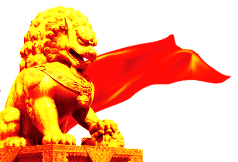 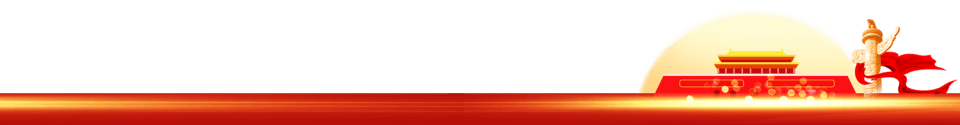 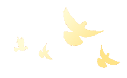 目录
CONTENTS
01
02
03
04
05
一要有对马克思主义的坚定信仰
二要有对中国共产党的信赖忠诚
三要有对新时代责任的高度自觉
四要有对最宝贵特质的充分坚持
五要有对守正创新力的深度砥砺
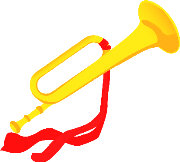 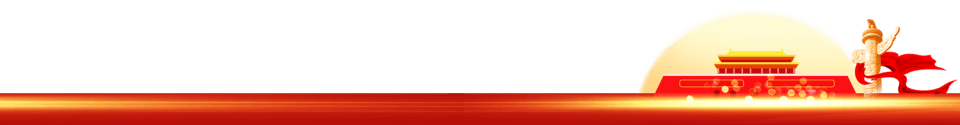 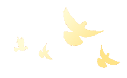 01
第一部分
一要有对马克思主义的坚定信仰
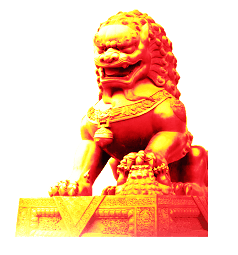 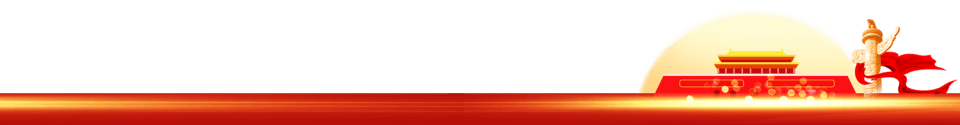 一要有对马克思主义的坚定信仰
马克思主义自产生以后，不断随着人类社会的发展而坚持与时俱进，是人类文明迄今为止的最新结晶，代表着最广大人民群众的根本利益，反映着有高尚品格的人们数千年来对美好社会的理想和追求，凝聚着近两个世纪以来对进步充满追求的人们和力量。在马克思主义指导下诞生的中国共产党，始终保持对马克思主义的坚定信仰，成功走过了革命、建设、改革的光辉历程，踏上了实现中华民族伟大复兴的新征程。在光辉的百年历程中，正是对马克思主义的崇高信仰，吸引了对崇高充满追求的优秀中国共产党人，如徐特立、贺龙、郭沫若、彭德怀等不怕革命低潮、不畏白色恐怖，在革命最困难的时候决然选择加入中国共产党、跟党走。正是对马克思主义的坚定信仰，汇聚了我们党实现远大理想目标的磅礴力量。
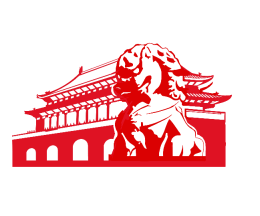 一要有对马克思主义的坚定信仰
习近平总书记指出：“越是往前走、向上攀，越是要善于从走过的路中汲取智慧、提振信心、增添力量。”中国特色社会主义进入新时代，实现中华民族伟大复兴的伟大梦想展现出前所未有的光明前景，完成民族复兴成为历史赋予新时代最重要的使命。但当今世界面临百年未有之大变局，还在全球肆虐的世纪疫情、牵动世界走向的俄乌冲突等，都会成为我们实现百年梦想的阻力和障碍，都需要我们更加坚定对马克思主义的信仰。新时代中国青年要用青春的能动力和创造力激荡起民族复兴的澎湃春潮，就必须要有对马克思主义坚定信仰的样子。
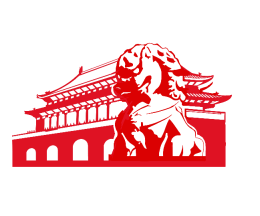 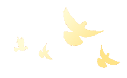 02
第二部分
二要有对中国共产党的信赖忠诚
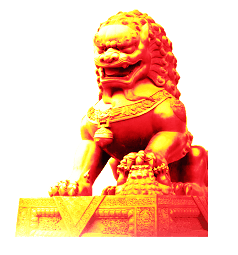 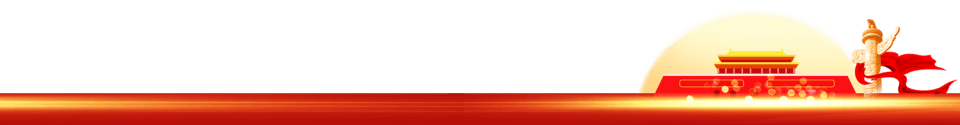 二要有对中国共产党的信赖忠诚
在对中国共产党诞生的深入总结中，习近平总书记深刻揭示了中国共产党的理论先进性、实践优越性、历史主动性，揭示了中国共产党与人民同呼吸、与民族共命运的本质使命，也揭示了与党同心同向、对党信赖忠诚对于所有事业盛衰成败的决定性意义。近代以来，历史和人民坚定选择了中国共产党，中国共产党团结带领中国人民深刻改变了中华民族的前途和命运，创造了新民主主义革命、社会主义革命和建设、改革开放和社会主义现代化建设与新时代中国特色社会主义建设的伟大成就，实现了中国人民从站起来到富起来，并迎来强起来的历史性飞跃，使没有共产党就没有新中国、就没有中国的社会主义、就没有中国特色社会主义、就没有新时代中国特色社会主义的历史结论，成为最能凝聚社会各界广泛力量的普遍共识，使必须坚持中国共产党的全面领导成为党和国家一切事业不断取得胜利最重要的法宝。
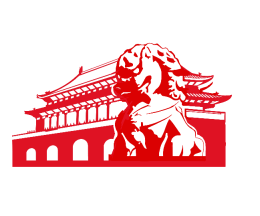 二要有对中国共产党的信赖忠诚
“没有中国共产党，就没有中国共青团。”中国共青团是在中国共产党领导下成立的，没有对中国共产党的信赖忠诚，中国青年就不会在新民主主义革命、社会主义革命和建设、改革开放和社会主义现代化建设、新时代中国特色社会主义建设的伟大历史进程中，展现出不怕牺牲、浴血斗争，敢于拼搏、辛勤劳动，敢闯敢干、引领风尚，自信自强、刚健有为的精神风貌，建立重要功勋。新时代的中国青年要在实现中华民族伟大复兴的新征程上踔厉前行、奋发有为、建立功勋，就必须要有对中国共产党信赖忠诚的样子。
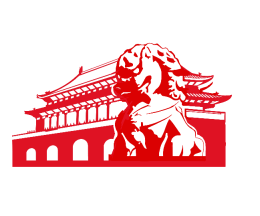 [Speaker Notes: https://www.ypppt.com/]
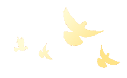 03
第三部分
三要有对新时代责任的高度自觉
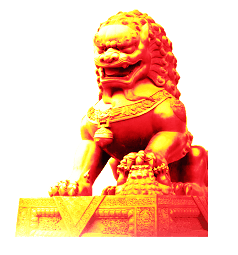 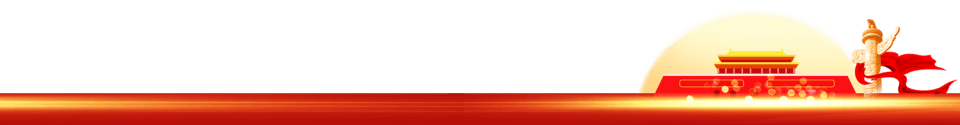 三要有对新时代责任的高度自觉
“时代总是把历史责任赋予青年”，青年也总是最能够自觉意识到时代的责任。新民主主义革命时期，中国青年自觉意识到传播马克思主义、反帝反封建的时代责任，在刀光剑影、枪林弹雨中经受住生与死的考验，为中国革命胜利贡献了青春、建立了功勋。社会主义革命和建设时期，中国青年自觉意识到积极参与社会深刻变革的时代责任，在克服艰难困苦、千难万险中主动作为、勇挑重担，为中国社会的深刻变革贡献了青春、建立了功勋。改革开放和社会主义现代化建设新时期，中国青年自觉意识到革故鼎新建设四化的时代责任，在解放思想、锐意进取中勇作改革闯将、勇开风气之先，为改革开放和社会主义现代化建设贡献了青春、建立了功勋。
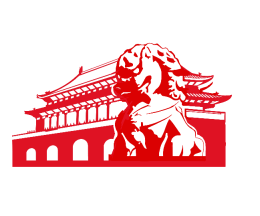 三要有对新时代责任的高度自觉
中国特色社会主义进入新时代，面对实现中华民族伟大复兴战略全局和当今世界百年未有之大变局，积极投身伟大斗争、伟大工程、伟大事业、伟大梦想波澜壮阔的实践，在完成民族复兴的历史伟业中守正创新、踔厉奋发，成为新时代中国青年最重要的责任。在对新时代责任的高度自觉中，中国青年已经为党和国家各项事业取得历史性成就、发生历史性变革贡献了青春、建立了功勋。
       实现中国梦是一场历史接力赛，在我们党团结带领全国各族人民圆满完成第一个百年奋斗目标，顺利开启实现第二个百年奋斗目标新征程，朝着实现中华民族伟大复兴的宏伟目标继续前进的新实践中，中国青年要继承优良传统、赓续历史辉煌，创造无愧于时代和人民的新功勋，就必须要有对新时代责任高度自觉的样子。
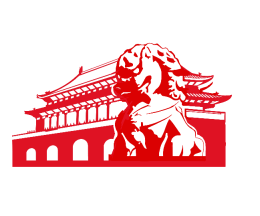 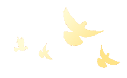 04
第四部分
四要有对最宝贵特质的充分坚持
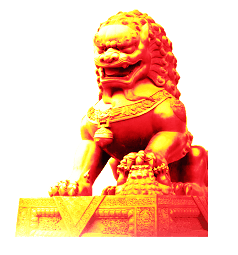 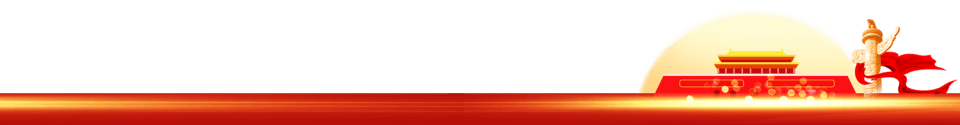 四要有对最宝贵特质的充分坚持
习近平总书记指出：“追求进步，是青年最宝贵的特质，也是党和人民最殷切的希望。”青年只有在追求进步中才能实现自身的价值，完成对自身生命意义的升华，才能不负党和人民寄望，紧跟党和人民不断前进的脚步，完成党和人民赋予的重要使命。历史最青睐追求进步者。恩格斯指出：“现代的命运不取决于畏惧斗争的瞻前顾后，不取决于老年人习以为常的平庸迟钝，而是取决于年轻人崇髙奔放的激情。”这种激情就其在现实中的表现来说，就是对追求进步宝贵特质的充分坚持，这种坚持是推动历史发展、实现社会进步最重要的原生力量。
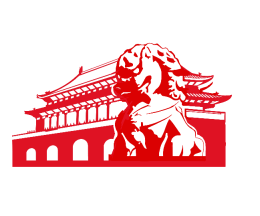 四要有对最宝贵特质的充分坚持
我们党是革新者的党，是不断追求进步跟腐朽的旧事物进行忘我斗争的党，青年要以党的旗帜为旗帜、以党的意志为意志、以党的使命为使命，就必须把追求进步作为最宝贵的特质和最根本的要求，与党同心、与史同频、与时同进。“青年者，国家之魂。”全面建设社会主义现代化国家的新征程上，全国各族人民在党的领导下争分夺秒地向前奔跑，新时代的中国青年要不被重担所压倒，不被时代所抛弃，做历史的青睐者，做党和人民事业的卓异贡献者，就必须要有对追求进步最宝贵特质充分坚持的样子。
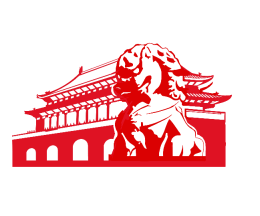 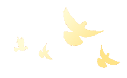 05
第五部分
五要有对守正创新力的深度砥砺
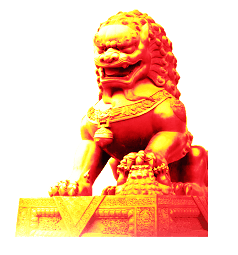 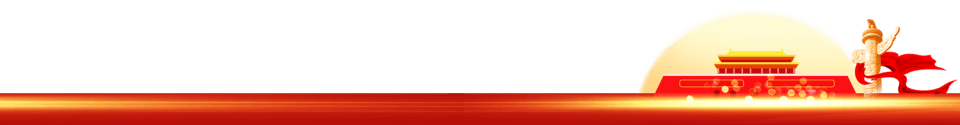 五要有对守正创新力的深度砥砺
我们党和人民在新民主主义革命、社会主义革命和建设、改革开放和社会主义现代化建设新时期取得的一系列举世瞩目的成就，特别是中国特色社会主义进入新时代取得的历史性成就、实现的历史性变革，使实现中华民族伟大复兴的历史伟业展现出前所未有的耀眼光芒，完成民族复兴成为新时代党和人民最迫切的历史任务、最强烈的时代呼声。
     统筹国际国内两个大局，着眼青年在党和国家事业发展中的重要地位和作用，习近平总书记以深远宽广的战略思维提出，“新时代的广大共青团员，要做理想远大、信念坚定的模范”“刻苦学习、锐意创新的模范”“敢于斗争、善于斗争的模范”“艰苦奋斗、无私奉献的模范”“崇德向善、严守纪律的模范”。
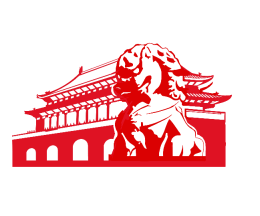 五要有对守正创新力的深度砥砺
习近平总书记对广大共青团员的要求，也是新时代中国青年努力的方向。新时代的中国青年要不辜负总书记的期望，恪守总书记的要求，在新时代完成民族复兴的历史征程上刚健有为，就必须坚持深入学习马克思主义理论，苦练岗位本领，培育攻艰克难智慧，秉持甘做螺丝钉精神，明大德、守公德、严私德，不断锤炼意志力、坚忍力、自制力，切实提高政治判断力、政治领悟力、政治执行力，增强科学理性的思维能力和解决问题的具体实践能力，与党同心、与党同行、与党同进，展现出对守正创新深度砥砺的样子。
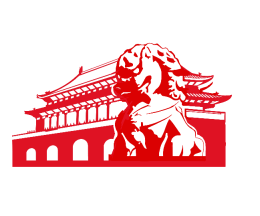 更多精品PPT资源尽在—优品PPT！
www.ypppt.com
PPT模板下载：www.ypppt.com/moban/         节日PPT模板：www.ypppt.com/jieri/
PPT背景图片：www.ypppt.com/beijing/          PPT图表下载：www.ypppt.com/tubiao/
PPT素材下载： www.ypppt.com/sucai/            PPT教程下载：www.ypppt.com/jiaocheng/
字体下载：www.ypppt.com/ziti/                       绘本故事PPT：www.ypppt.com/gushi/
PPT课件：www.ypppt.com/kejian/
[Speaker Notes: 模板来自于 优品PPT https://www.ypppt.com/]